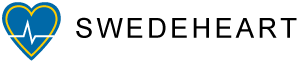 iFR vs FFR-guided coronary revascularizationiFR-Swedeheart 5-year outcome
Matthias Götberg, MD, PhD
Skane University Hospital, Lund University, Sweden

- on behalf of the iFR-Swedeheart investigators
Disclosure Statement of Financial Interest
Within the past 12 months, I or my spouse/partner have had a financial interest/arrangement or affiliation with the organization(s) listed below.
Faculty disclosure information can be found on the app
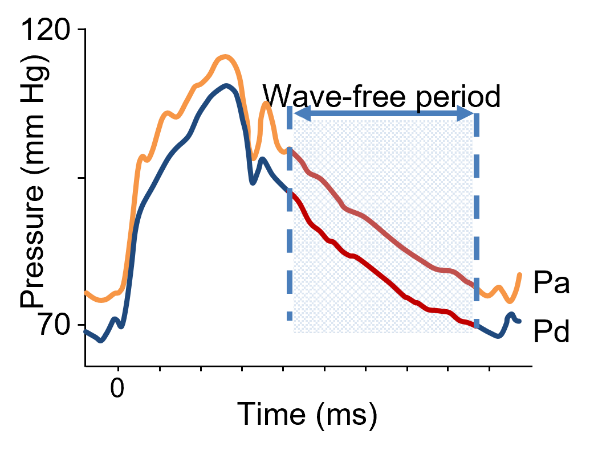 Background
Instantaneous Wave-free ratio (iFR) is a non-hyperemic (resting) index for assessment of coronary lesion severity

Previous validation studies have demonstrated similar or improved ability to accurately detect ischemia compared with Fractional Flow Reserve (FFR)
Sen  S et al. Circ. Int. 2014;7:492-502, van de Hoef TP et al. Circ Cardiovasc Interv. 2012;5:508-14
de Waard G et al. J Am Coll Cardiol. 2014;63:A1692
[Speaker Notes: This is the Bulleted List slide.
To create this particular slide, click the NEW SLIDE button on your toolbar and choose the BULLETED LIST format. (Top row, second from left)
The Sub-Heading and footnote will not appear when you insert a new slide. If you need either one, copy and paste it from the sample slide.
If you choose not to use a Sub-Heading, let us know when you hand in your presentation for clean-up and we’ll adjust where the bullets begin on your master page.
Also, be sure to insert the presentation title onto the BULLETED LIST MASTER as follows:
Choose View / Master / Slide Master from your menu.
Select the text at the bottom of the slide and type in a short version of your presentation title.
Click the SLIDE VIEW button in the lower left hand part of your screen to return to the slide show. (Small white rectangle)]
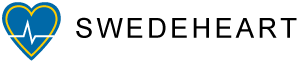 Study Design iFR-Swedeheart
Hypothesis : iFR is non-inferior to FFR at 1 year regarding a composite of all-cause death, MI, and unplanned revascularization
Non-inferiority margin of 1.4 (3.2%)               (upper 1-sided 97.5% CI)
2000 patients with 85% power to test hypothesis

Primary endpoint at 1 year

Final follow-up at 5 years
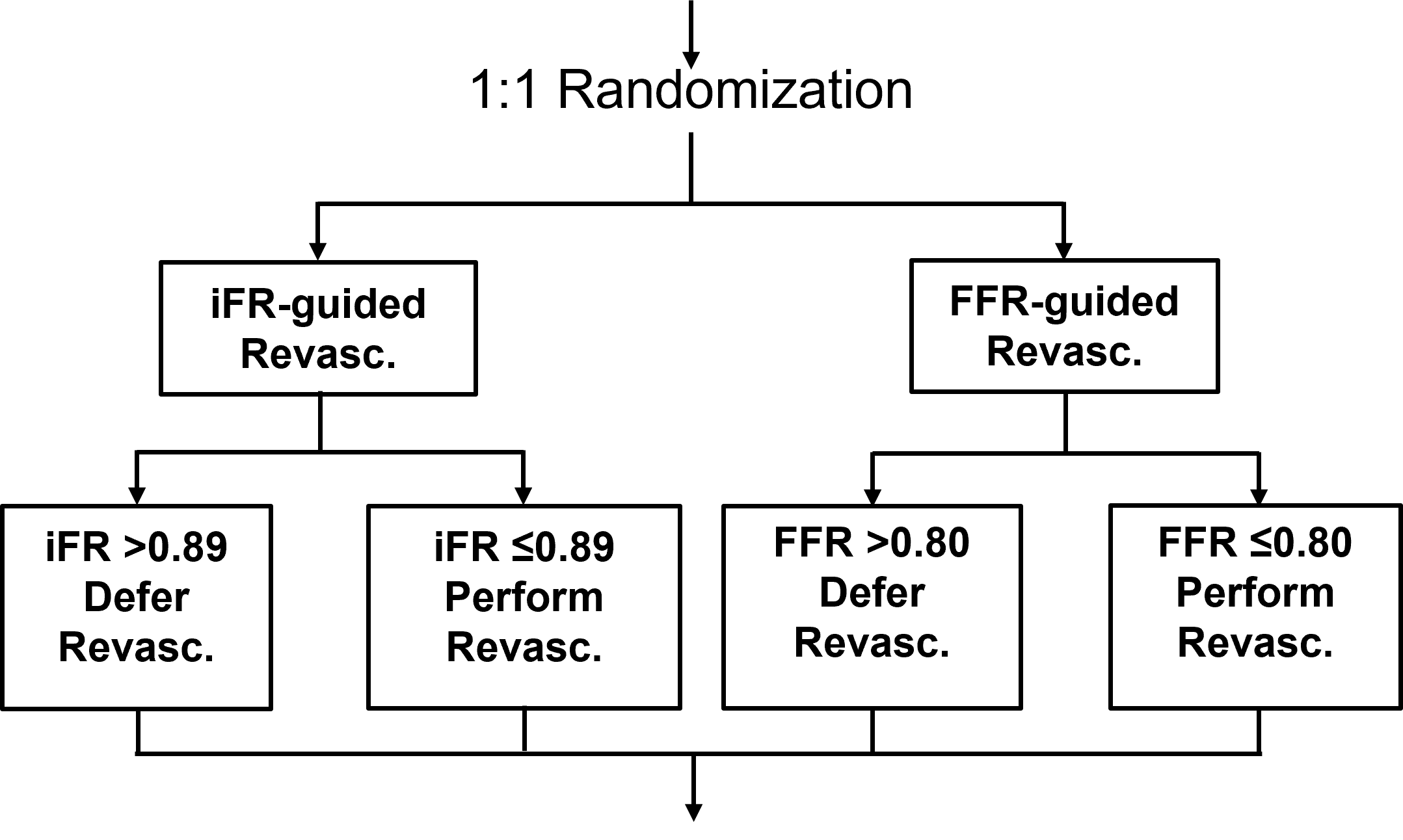 Final follow-up at 5 years
[Speaker Notes: This is the Bulleted List slide.
To create this particular slide, click the NEW SLIDE button on your toolbar and choose the BULLETED LIST format. (Top row, second from left)
The Sub-Heading and footnote will not appear when you insert a new slide. If you need either one, copy and paste it from the sample slide.
If you choose not to use a Sub-Heading, let us know when you hand in your presentation for clean-up and we’ll adjust where the bullets begin on your master page.
Also, be sure to insert the presentation title onto the BULLETED LIST MASTER as follows:
Choose View / Master / Slide Master from your menu.
Select the text at the bottom of the slide and type in a short version of your presentation title.
Click the SLIDE VIEW button in the lower left hand part of your screen to return to the slide show. (Small white rectangle)]
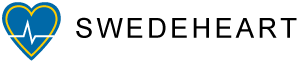 Study Design iFR-Swedeheart
Registry based Randomized Clinical Trial (RRCT)

Trial design utilizing national quality registers as an electronic CRF:
baseline characteristics
data-input
online randomization
follow-up
Proven pragmatic and cost-effective trial design facilitated by use of unique personal identifiers in Scandinavia allowing for 100% tracking of patients
[Speaker Notes: This is the Bulleted List slide.
To create this particular slide, click the NEW SLIDE button on your toolbar and choose the BULLETED LIST format. (Top row, second from left)
The Sub-Heading and footnote will not appear when you insert a new slide. If you need either one, copy and paste it from the sample slide.
If you choose not to use a Sub-Heading, let us know when you hand in your presentation for clean-up and we’ll adjust where the bullets begin on your master page.
Also, be sure to insert the presentation title onto the BULLETED LIST MASTER as follows:
Choose View / Master / Slide Master from your menu.
Select the text at the bottom of the slide and type in a short version of your presentation title.
Click the SLIDE VIEW button in the lower left hand part of your screen to return to the slide show. (Small white rectangle)]
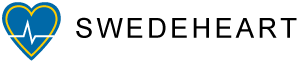 Major inclusion and exclusion criteria
Patients with suspected stable angina pectoris or unstable angina  pectoris/NSTEMI 
A clinical indication for physiology-guided assessment of coronary lesions (30-80% stenosis grade)

Known terminal disease with a life expectancy <1 year
Unstable hemodynamics (Killip class III-IV)
Inability to tolerate adenosine
Previous CABG with patent graft to the interrogated vessel
Heavily calcified or tortuous vessel where inability to cross the lesion with a pressure wire was expected
Previous randomization in iFR-SWEDEHEART trial
[Speaker Notes: This is the Bulleted List slide.
To create this particular slide, click the NEW SLIDE button on your toolbar and choose the BULLETED LIST format. (Top row, second from left)
The Sub-Heading and footnote will not appear when you insert a new slide. If you need either one, copy and paste it from the sample slide.
If you choose not to use a Sub-Heading, let us know when you hand in your presentation for clean-up and we’ll adjust where the bullets begin on your master page.
Also, be sure to insert the presentation title onto the BULLETED LIST MASTER as follows:
Choose View / Master / Slide Master from your menu.
Select the text at the bottom of the slide and type in a short version of your presentation title.
Click the SLIDE VIEW button in the lower left hand part of your screen to return to the slide show. (Small white rectangle)]
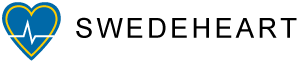 15 Participating sites in Scandinavia
Lund/Malmö
Helsingborg
Halmstad
Kalmar
Göteborg
Linköping
Örebro
St Göran
Uppsala
Västerås
Karlstad
Sundsvall
Aarhus (Denmark)
Reykjavik (Iceland)
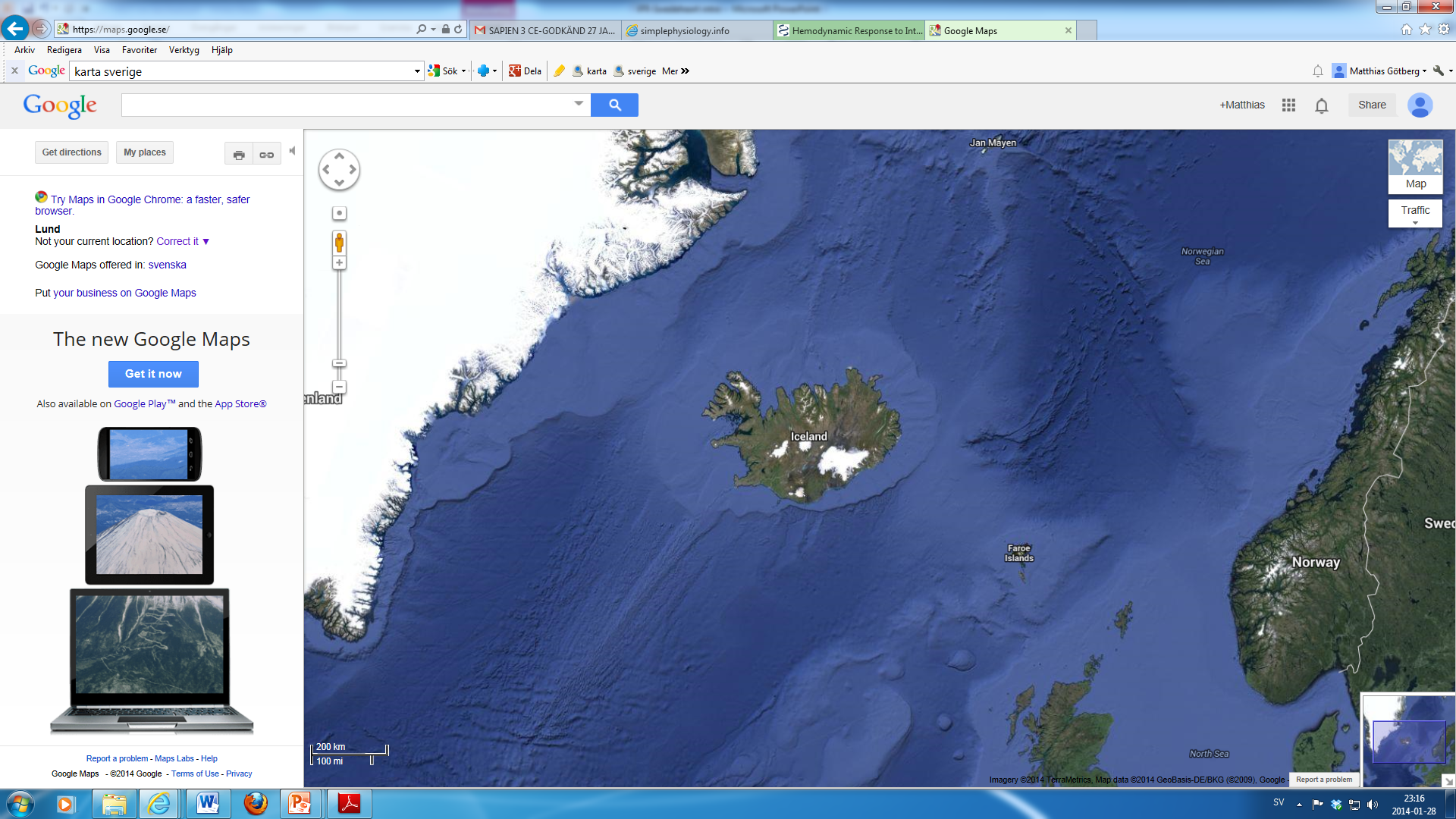 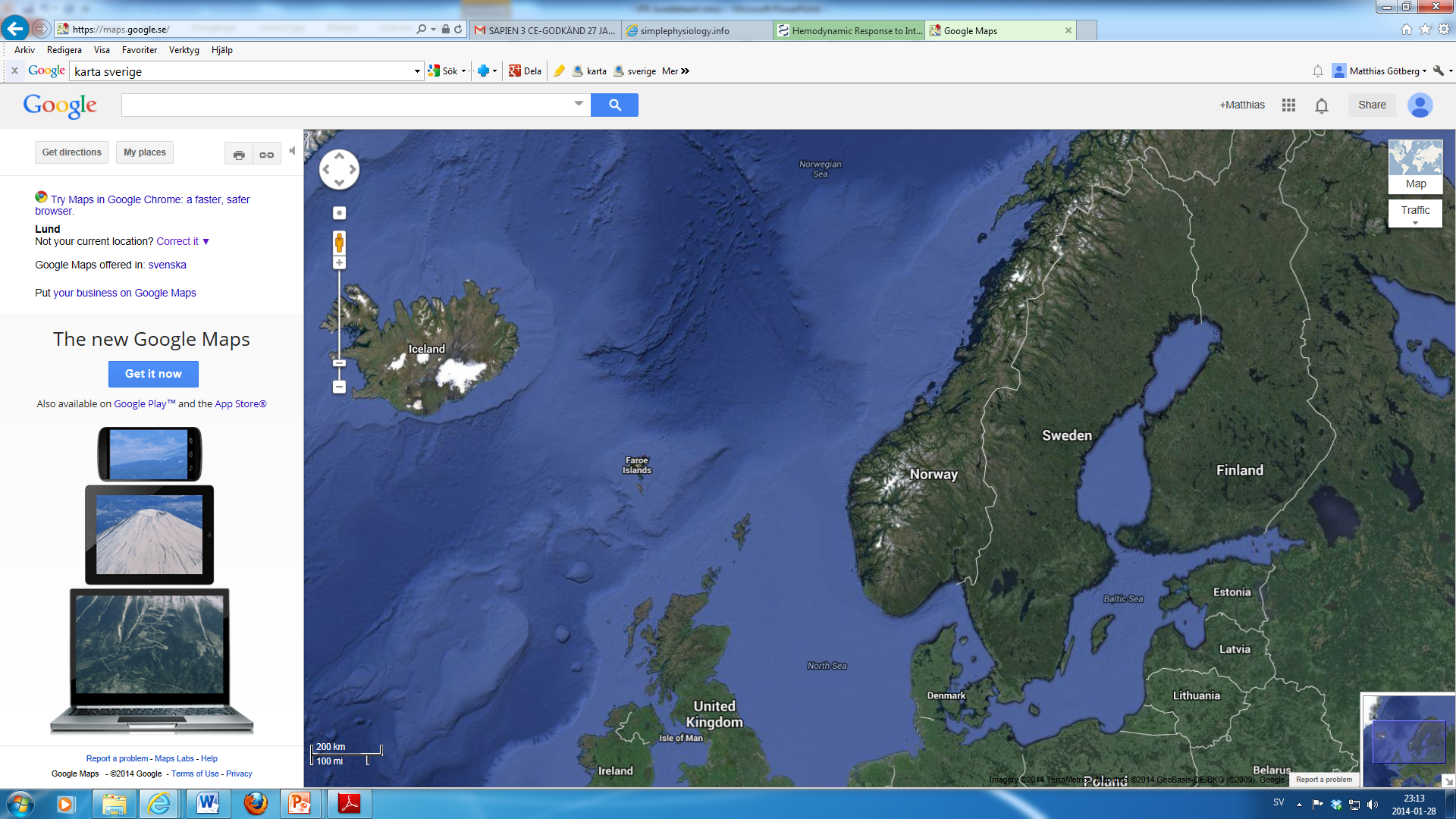 Steering committee

Matthias Götberg (PI)
Evald H. Christiansen
David Erlinge
Elmir Omerovic
Stefan K. James
Ole Fröbert (chairman)
Enrollment
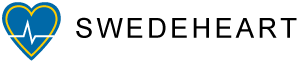 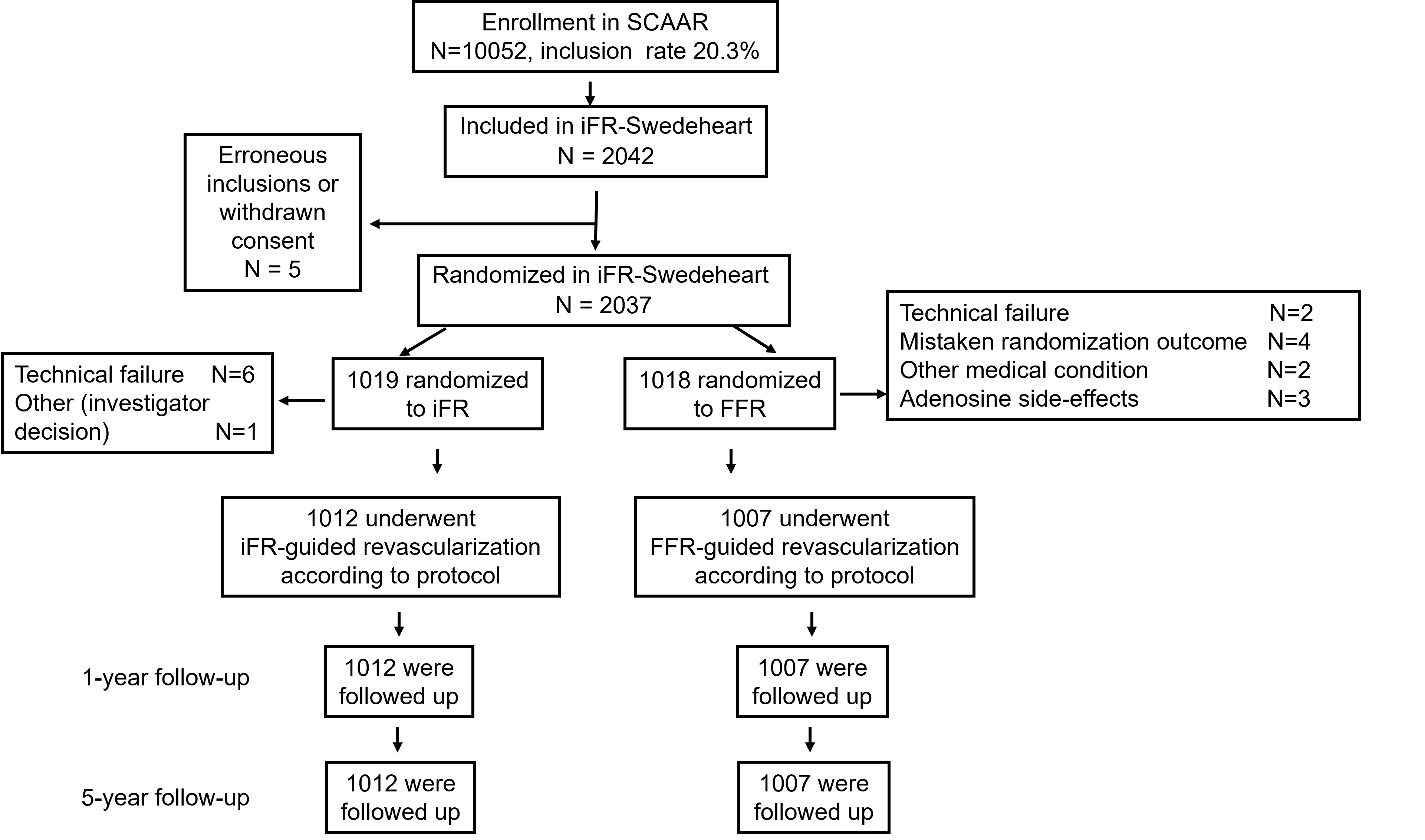 2037 patients enrolled between May 2014- Oct 2015

No patients were lost to follow-up
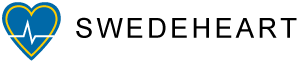 Baseline clinical characteristics
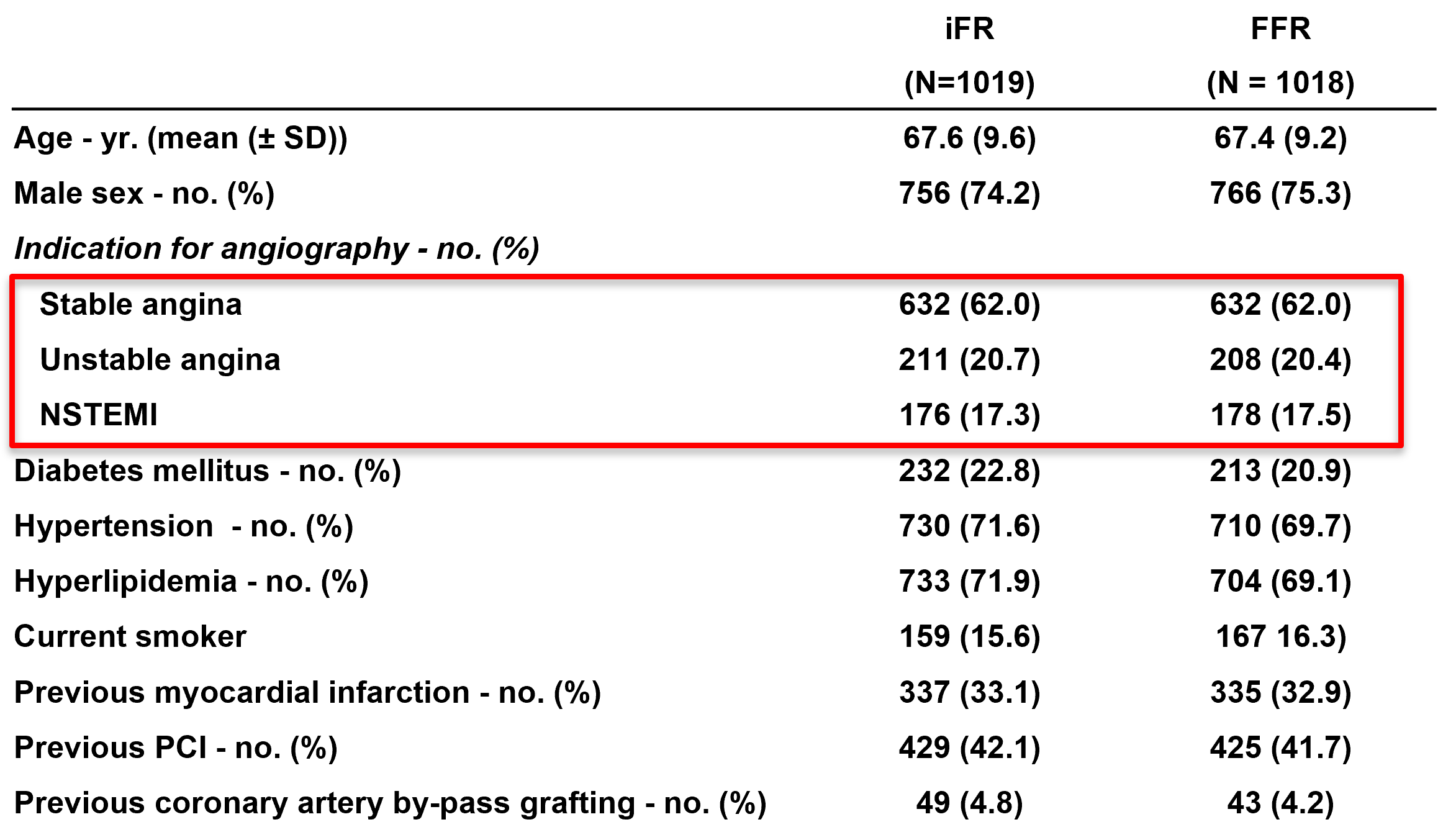 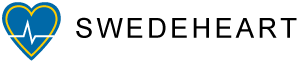 Procedural characteristics
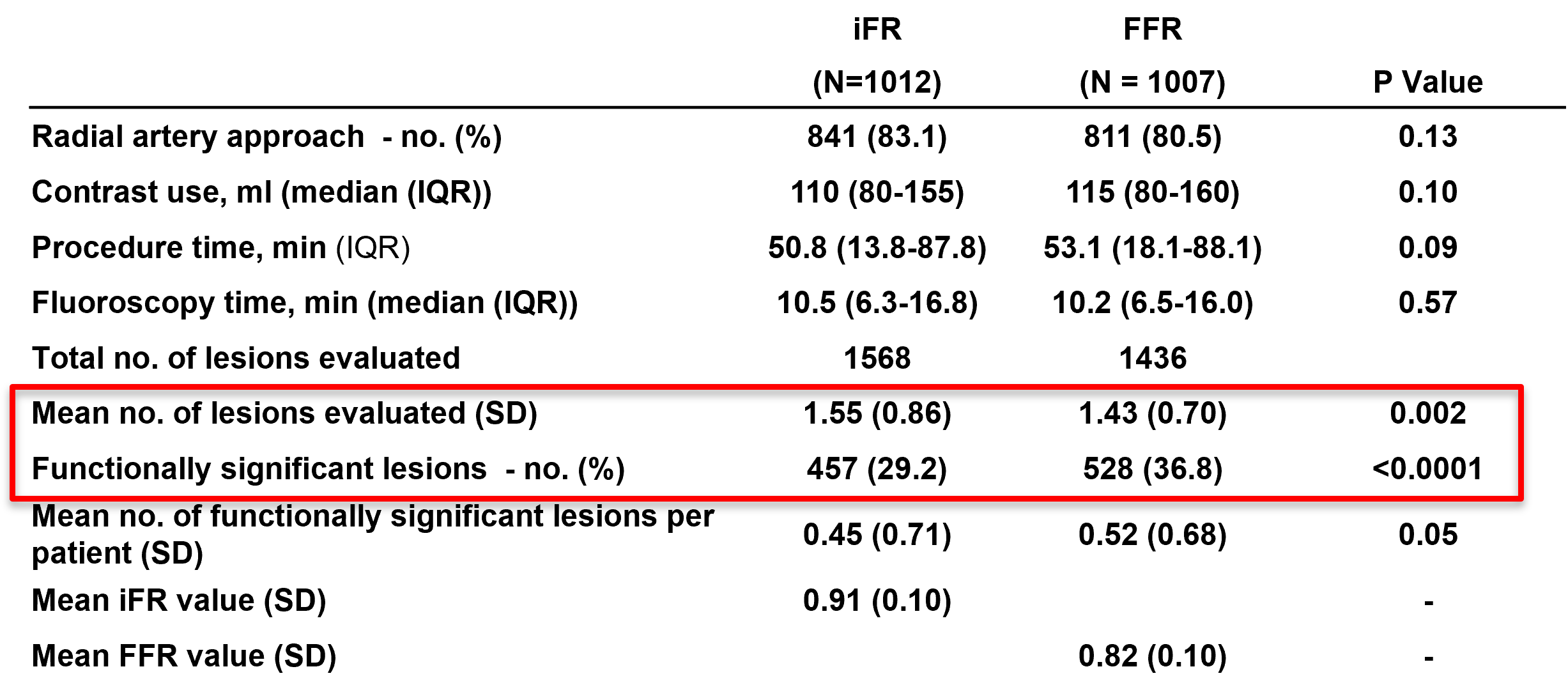 More lesions evaluated in iFR-group but fewer significant lesions
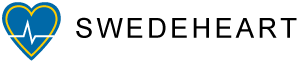 Procedural characteristics (ii)
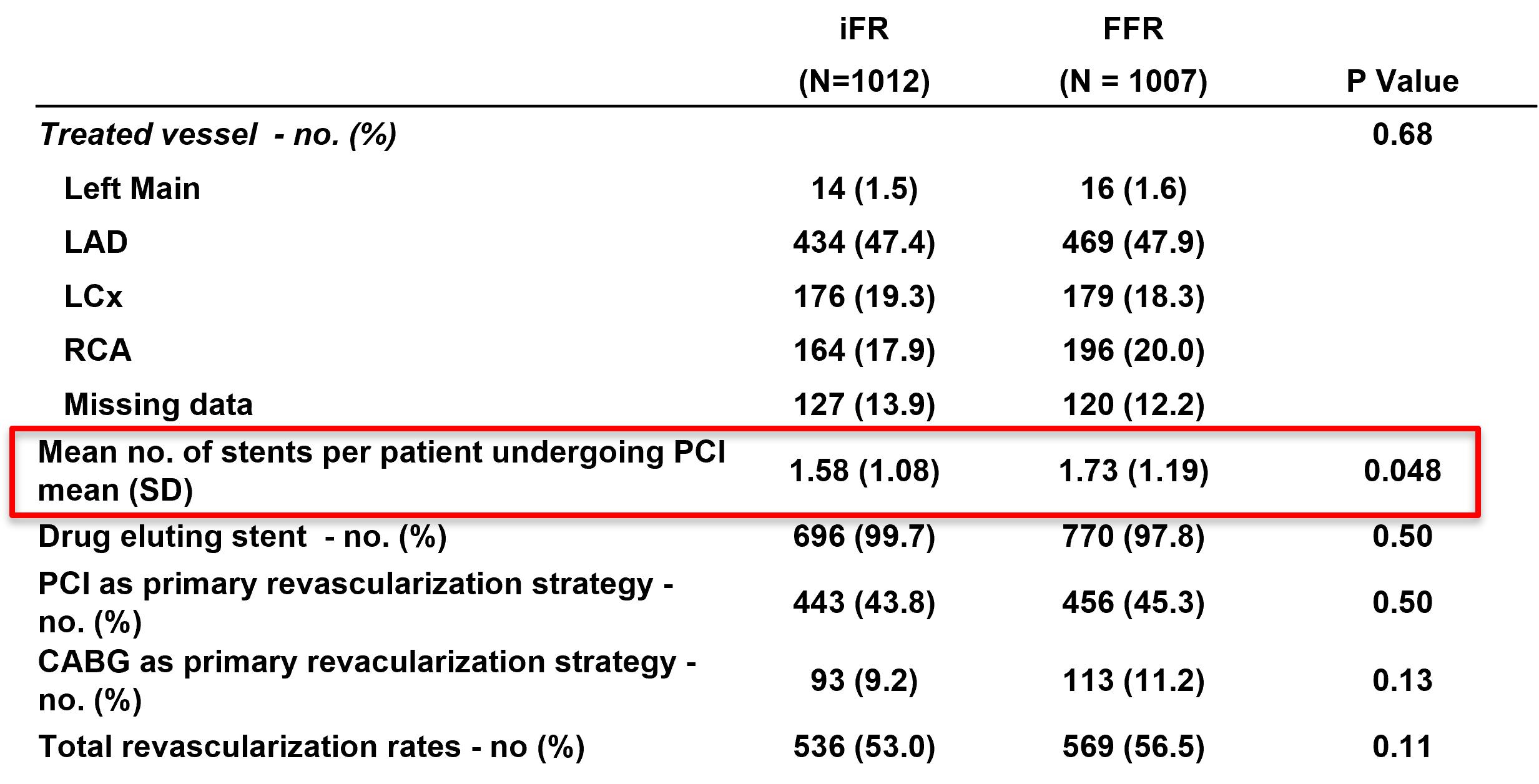 More stents deployed in FFR-group
Primary Composite Endpoint at 12 months all-cause death, MI, unplanned revascularization
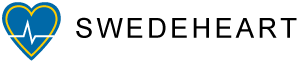 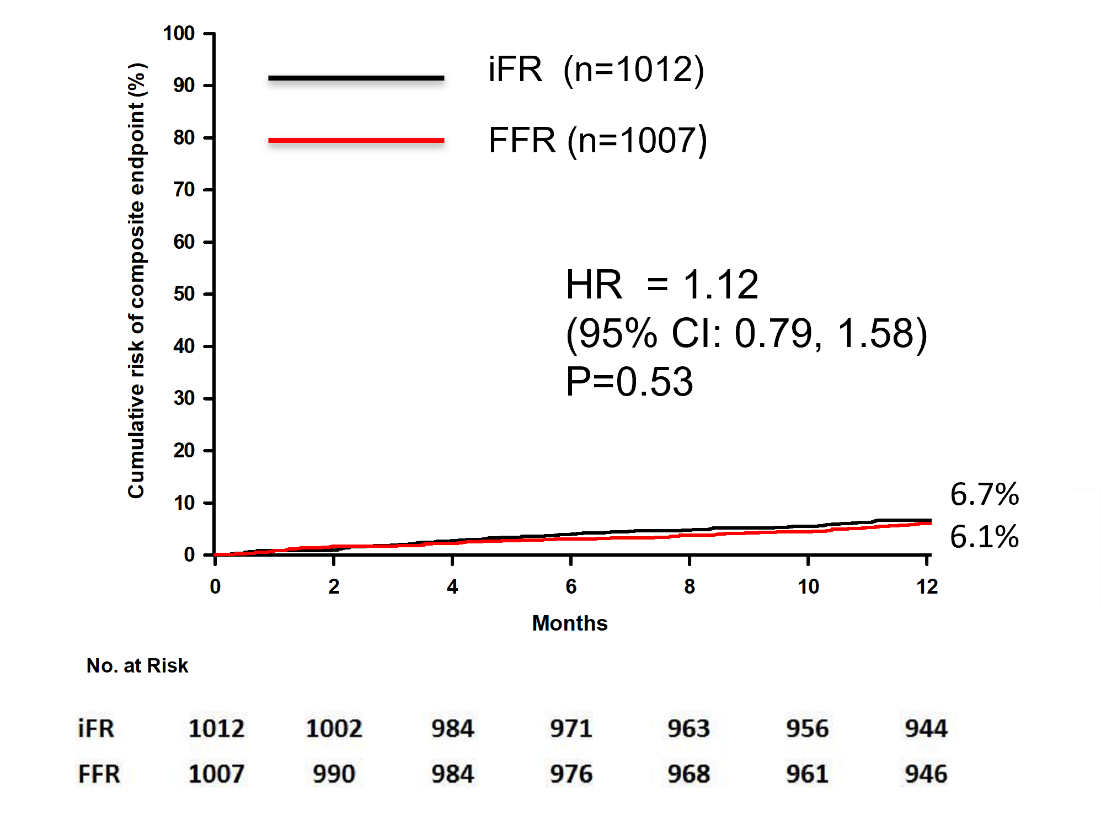 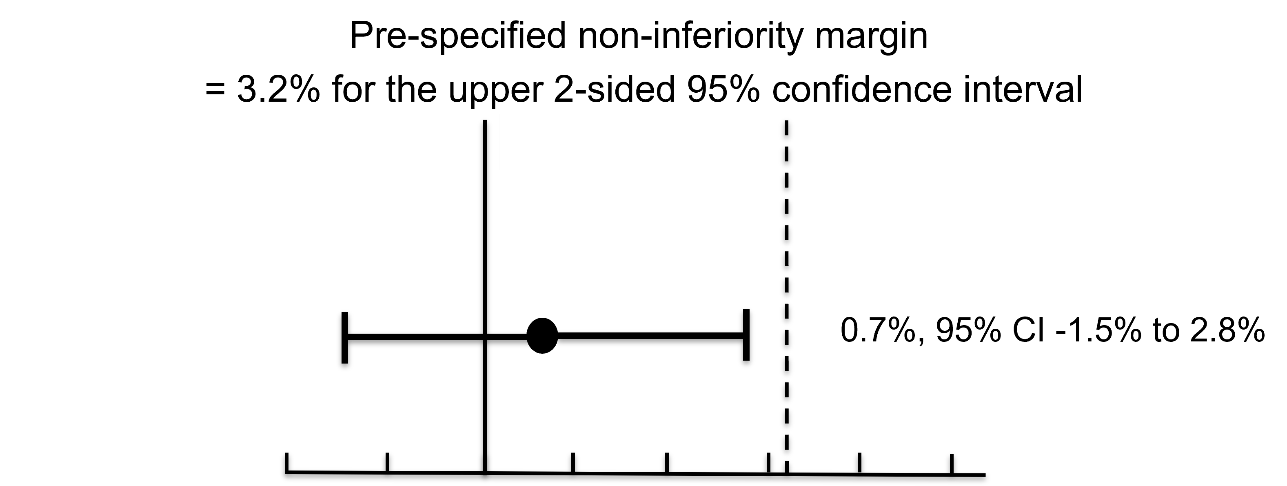 iFR was non-inferior to FFR regarding primary composite endpoint at 12 months
Götberg et al. N Engl J Med 2017; 376:1813-1823
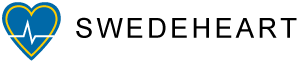 Composite Endpoint at 5 yearsall-cause death, MI, unplanned revascularization
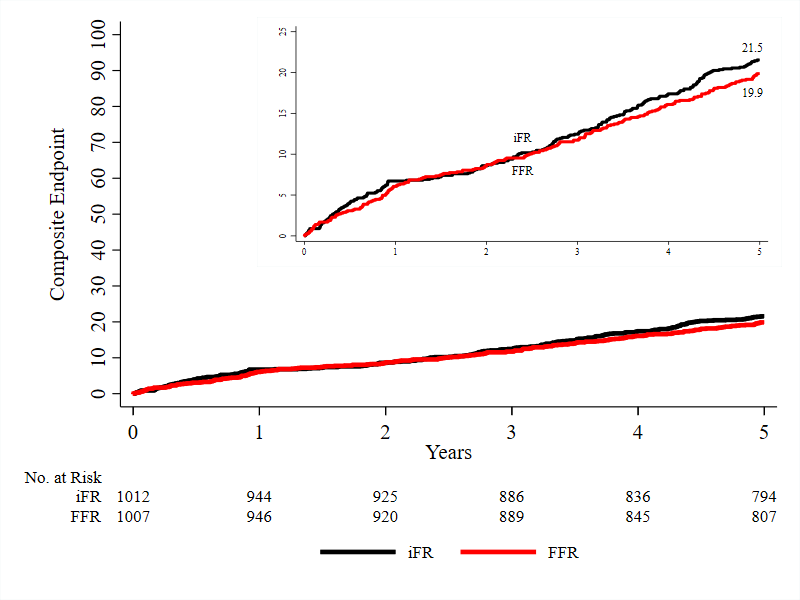 iFR 21.5%
FFR 19.9%

HR 1.09; 95% CI: 0.90, 1.33
iFR no difference in composite outcome compared with FFR at 5 years
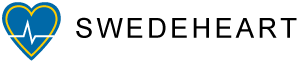 All-cause mortality at 5 years
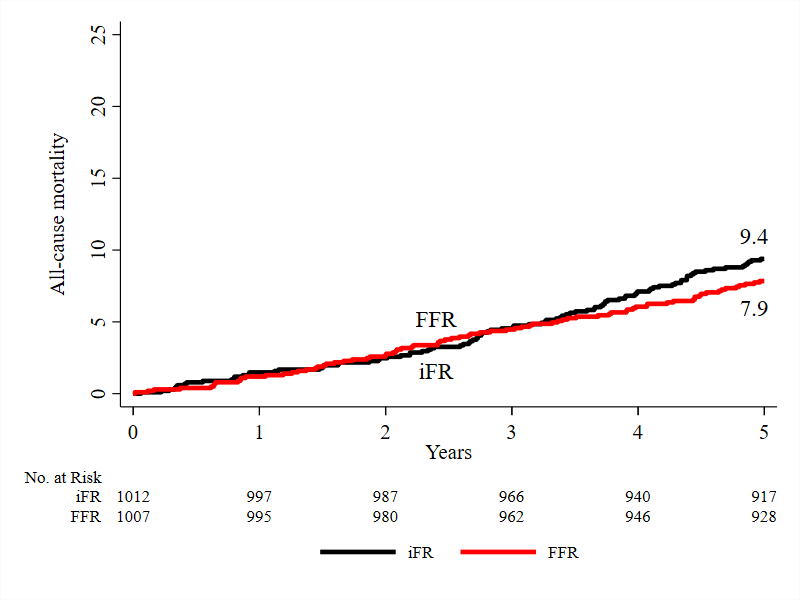 iFR 9.4%
FFR 7.9%

HR 1.20; 95% CI: 0.89, 1.62
iFR no difference in all-cause mortality compared with FFR
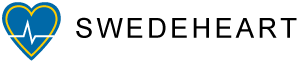 Myocardial infarction at 5 years
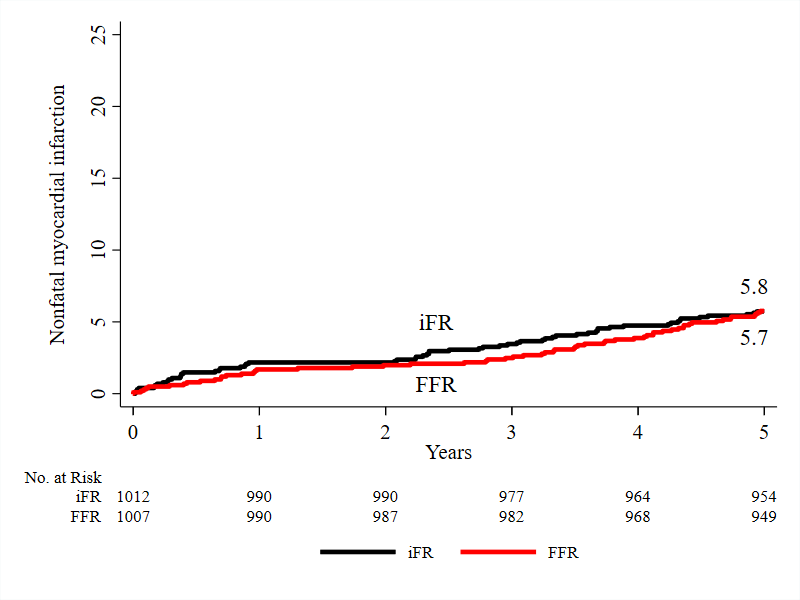 iFR 5.8%
FFR 5.7%

HR 1.00; 95% CI: 0.70, 1.44
iFR no difference in non-fatal myocardial infarction compared with FFR
Unplanned revascularization at 5 years
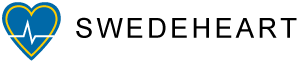 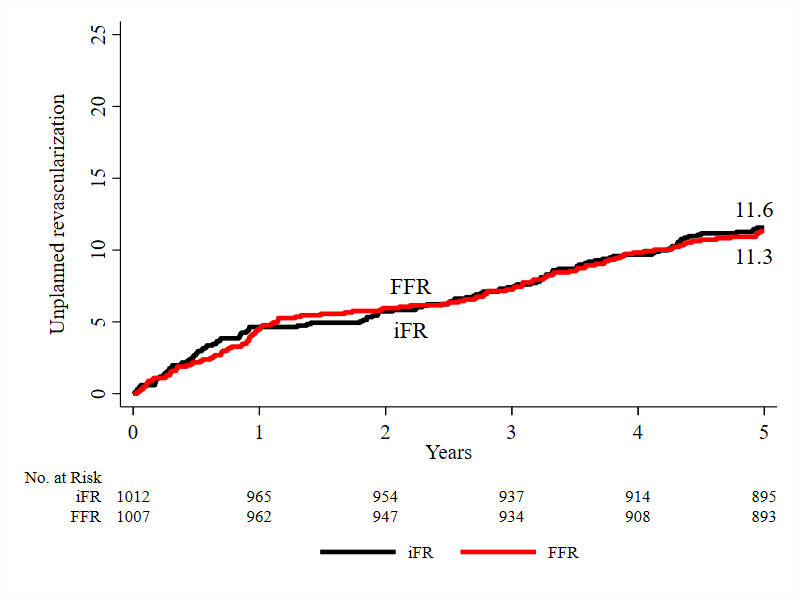 iFR 11.6%
FFR 11.3%

HR 1.02; 95% CI: 0.79, 1.32
iFR no difference in unplanned revascularization compared with FFR
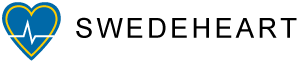 Composite endpoint at 5-yearsSubgroup analysis
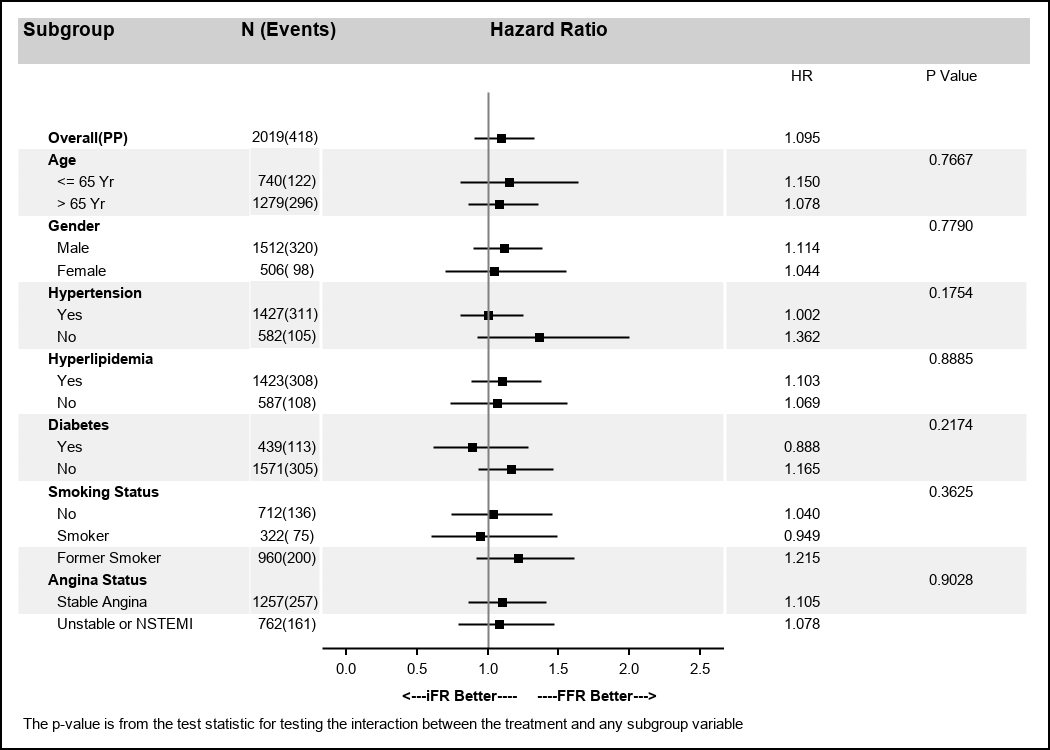 No difference in outcome in any of the pre-specified subgroups
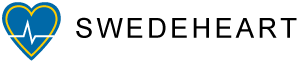 Summary iFR-Swedeheart
In patients with stable angina or acute coronary syndrome
iFR provides no difference in outcome at 5-years compared with FFR

The composite endpoint (all-cause death, MI, unplanned revasc) 
All-cause death
Non-fatal myocardial infarction
Unplanned revascularization 
Composite endpoint in pre-specified subgroups
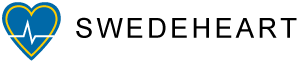 Conclusions
The 5-year follow-up of iFR-SWEDEHEART showed no difference in outcome, confirming the long-term safety and efficacy of revascularization guided by iFR compared with FFR
[Speaker Notes: This is the Bulleted List slide.
To create this particular slide, click the NEW SLIDE button on your toolbar and choose the BULLETED LIST format. (Top row, second from left)
The Sub-Heading and footnote will not appear when you insert a new slide. If you need either one, copy and paste it from the sample slide.
If you choose not to use a Sub-Heading, let us know when you hand in your presentation for clean-up and we’ll adjust where the bullets begin on your master page.
Also, be sure to insert the presentation title onto the BULLETED LIST MASTER as follows:
Choose View / Master / Slide Master from your menu.
Select the text at the bottom of the slide and type in a short version of your presentation title.
Click the SLIDE VIEW button in the lower left hand part of your screen to return to the slide show. (Small white rectangle)]